Заглавие на вашата проява
Създайте страхотна листовка
За да заместите текста на някой контейнер (напр. този), просто го изберете и въведете собствен текст.
Ако искате да добавите или премахнете точки с водещи символи от текста, използвайте бутона "Водещи символи" в раздела "Начало".
За да заместите снимка, първо изтрийте съществуващата картина. След това използвайте "Вмъкване" > "Картина", за да добавите собствена снимка.
Тук добавете надписа за снимката си.
Дата на проявата Час на проявата
Адрес на събитието, град, област, пощенски код
Име на фирма
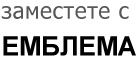 Адрес, град, област, пощенски код
Телефон | Имейл адрес | Уеб адрес
[Speaker Notes: За да промените тази листовка, заместете нашия примерен текст със свой текст. Ако предпочитате да започнете на чисто, натиснете бутона ''Нов слайд" в раздела "Начало", за да вмъкнете нова страница. Сега въведете текста и картините си в празните контейнери.]